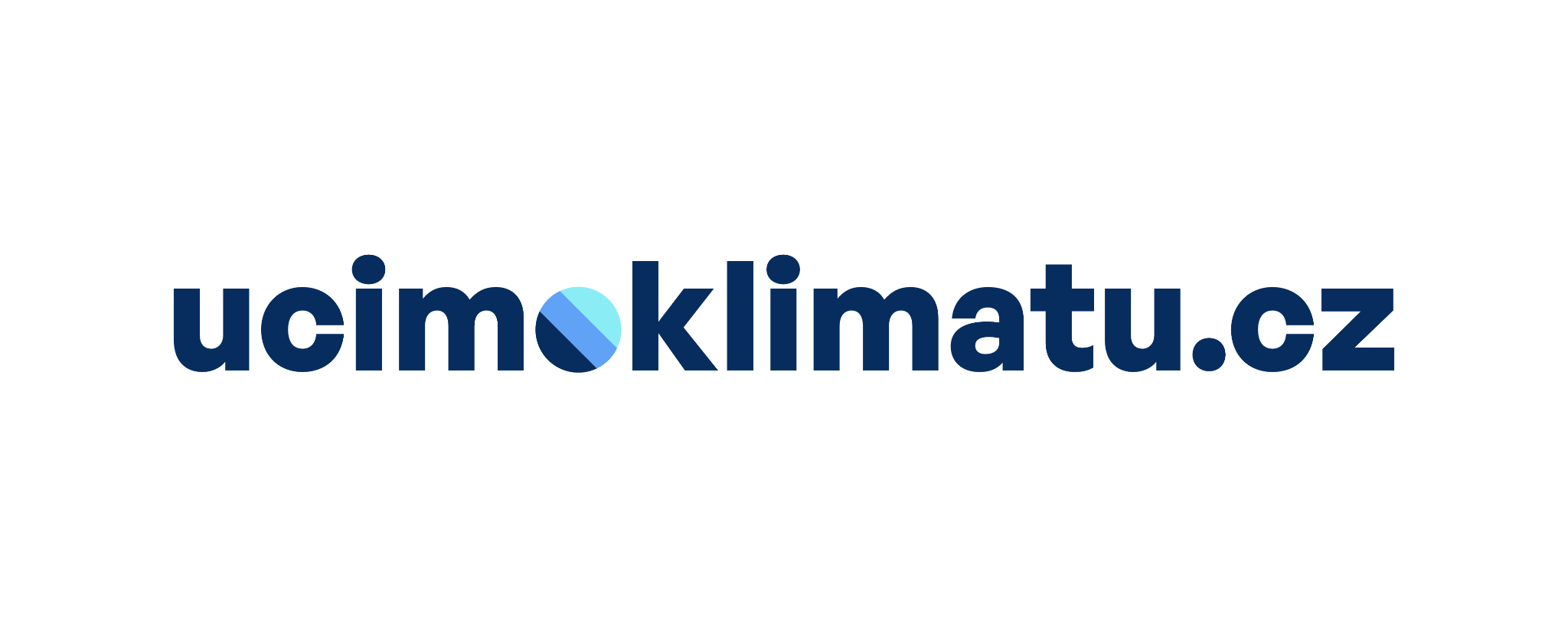 Klimatická změna
a kde k ní bereme data…
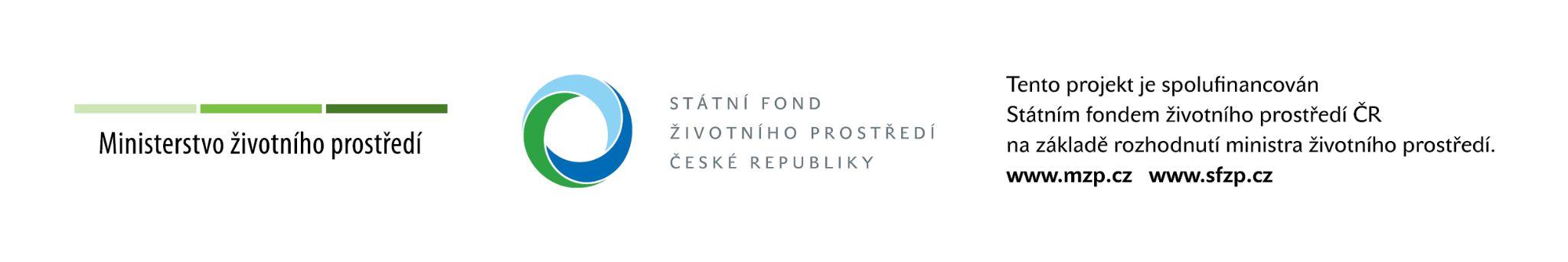 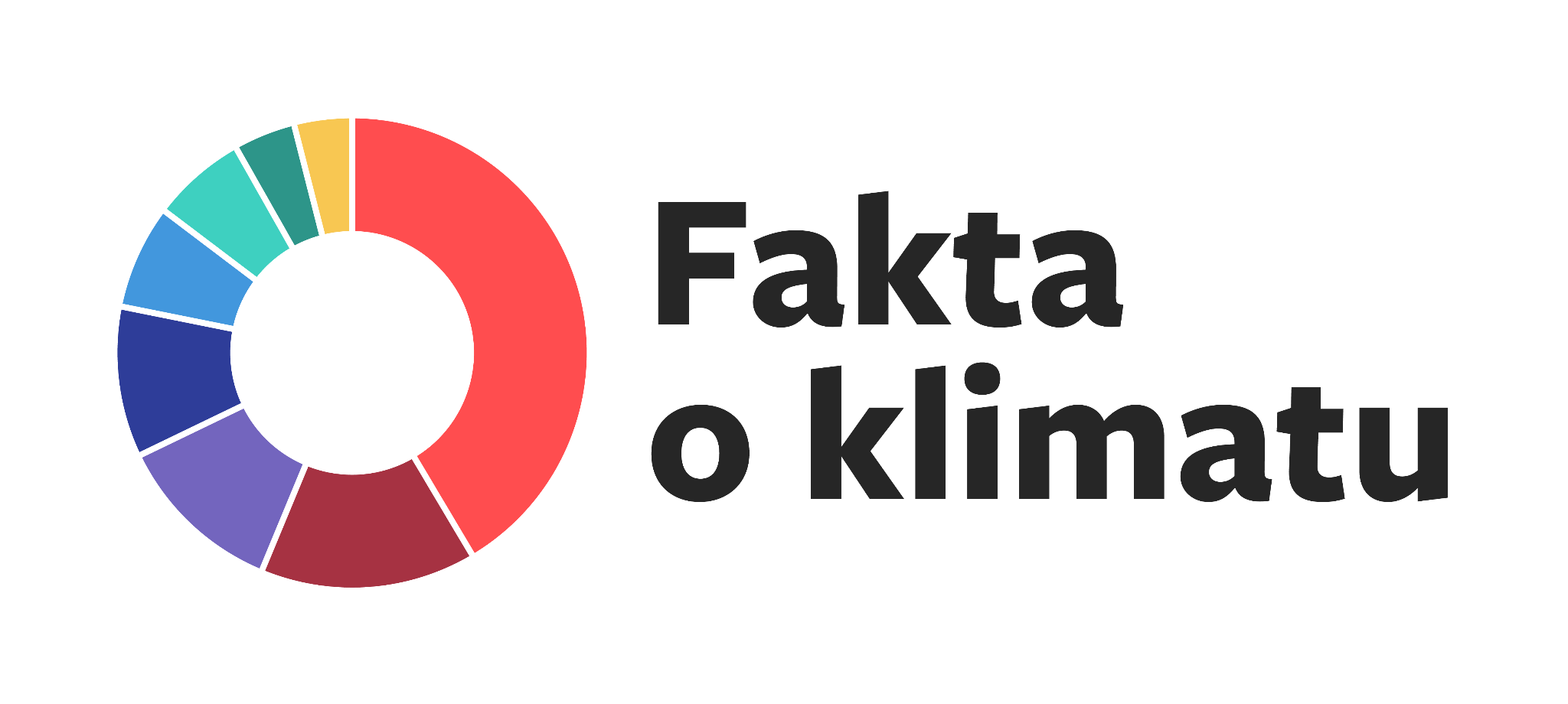 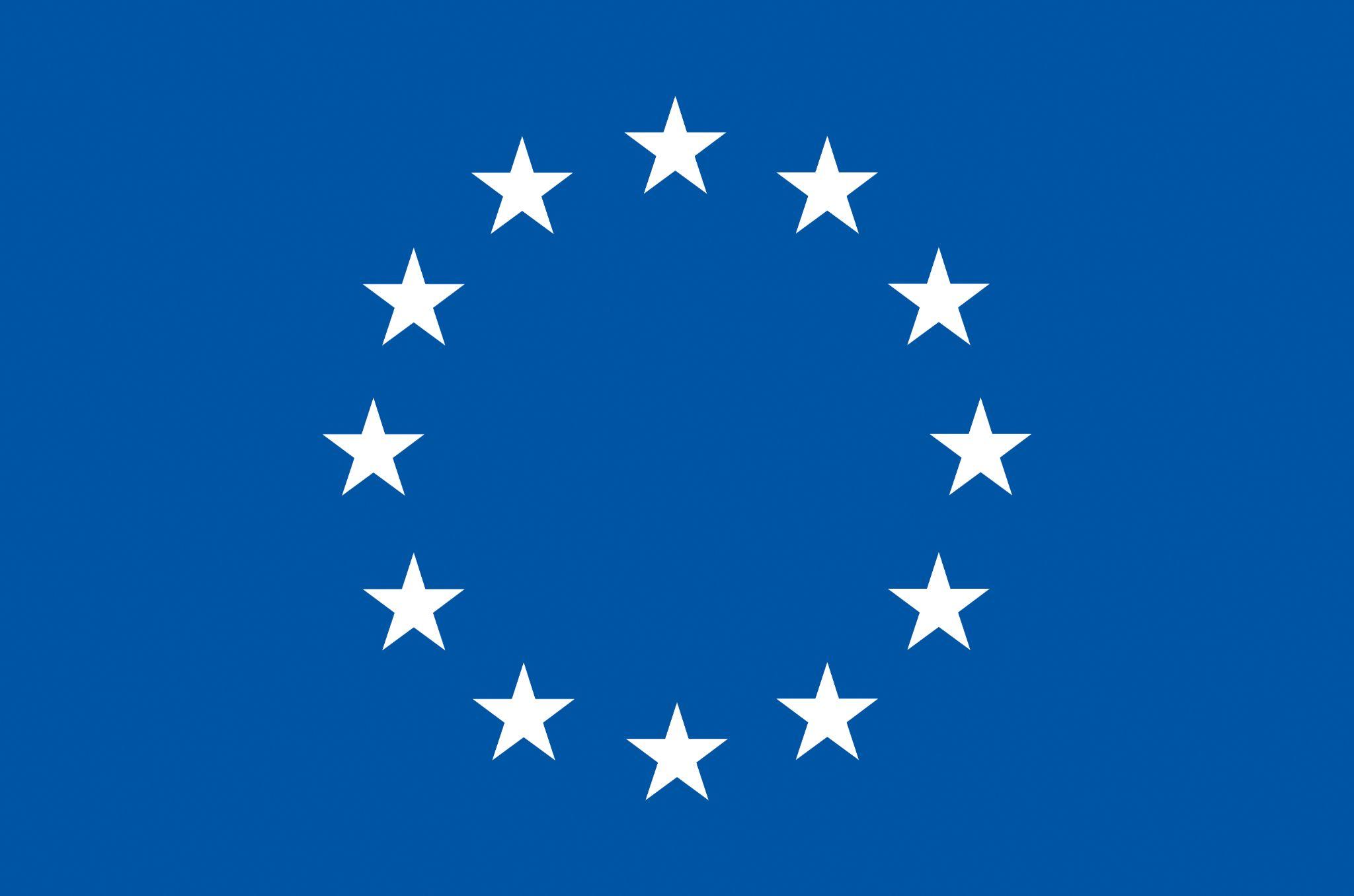 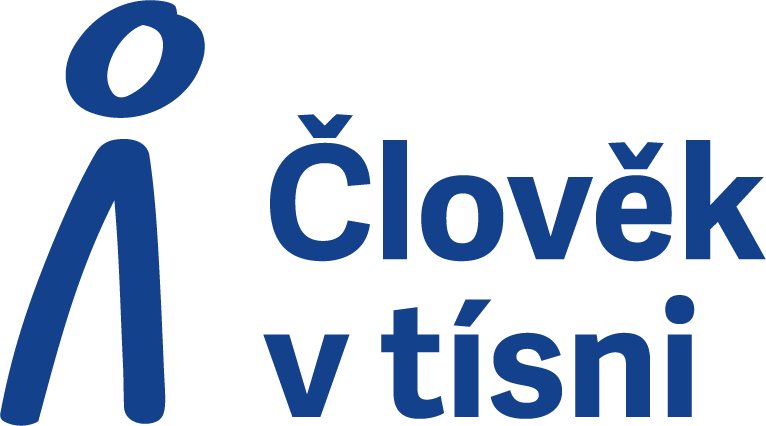 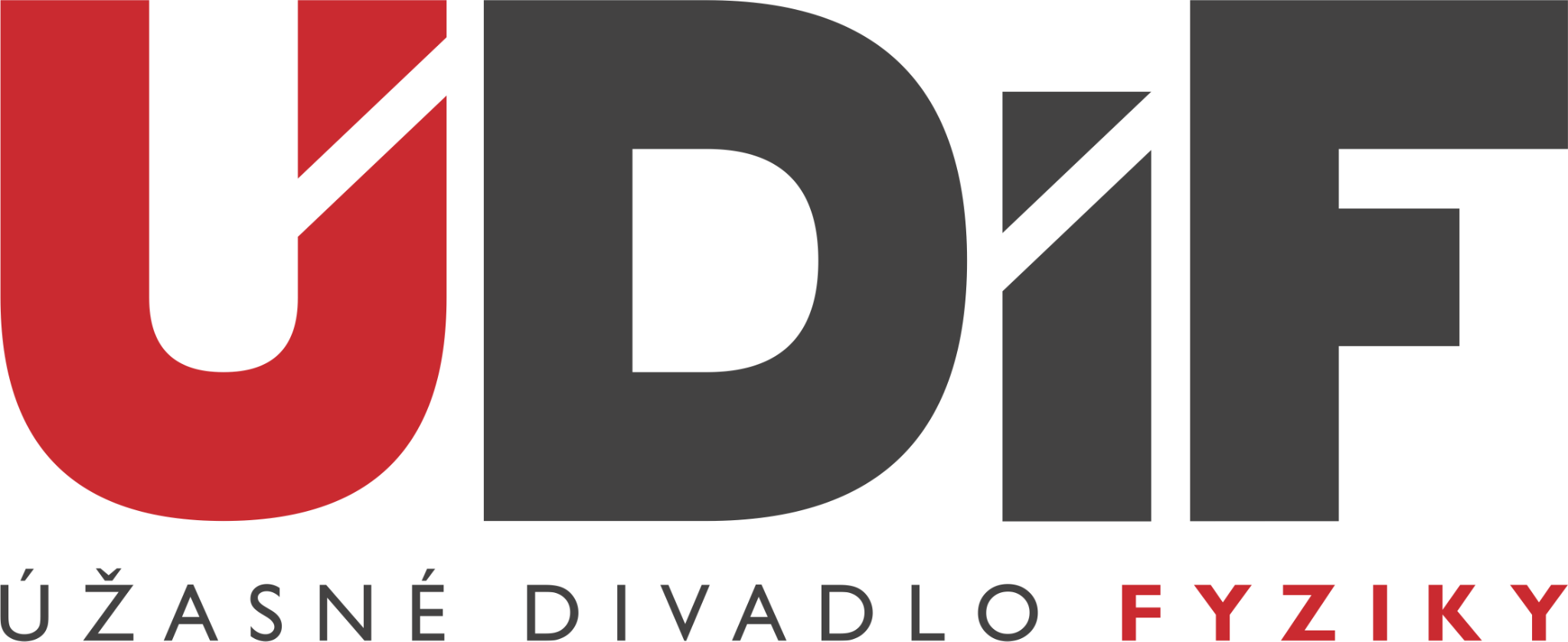 ‹#›
Prezentace je upravitelná. Za úpravy oproti originálu nenese Člověk v tísni, o. p. s. odpovědnost.
zajímá nás KONCENTRACE CO2 a TEPLOTA
Kdy jsme začali tato data měřit?

Vaše tipy…
‹#›
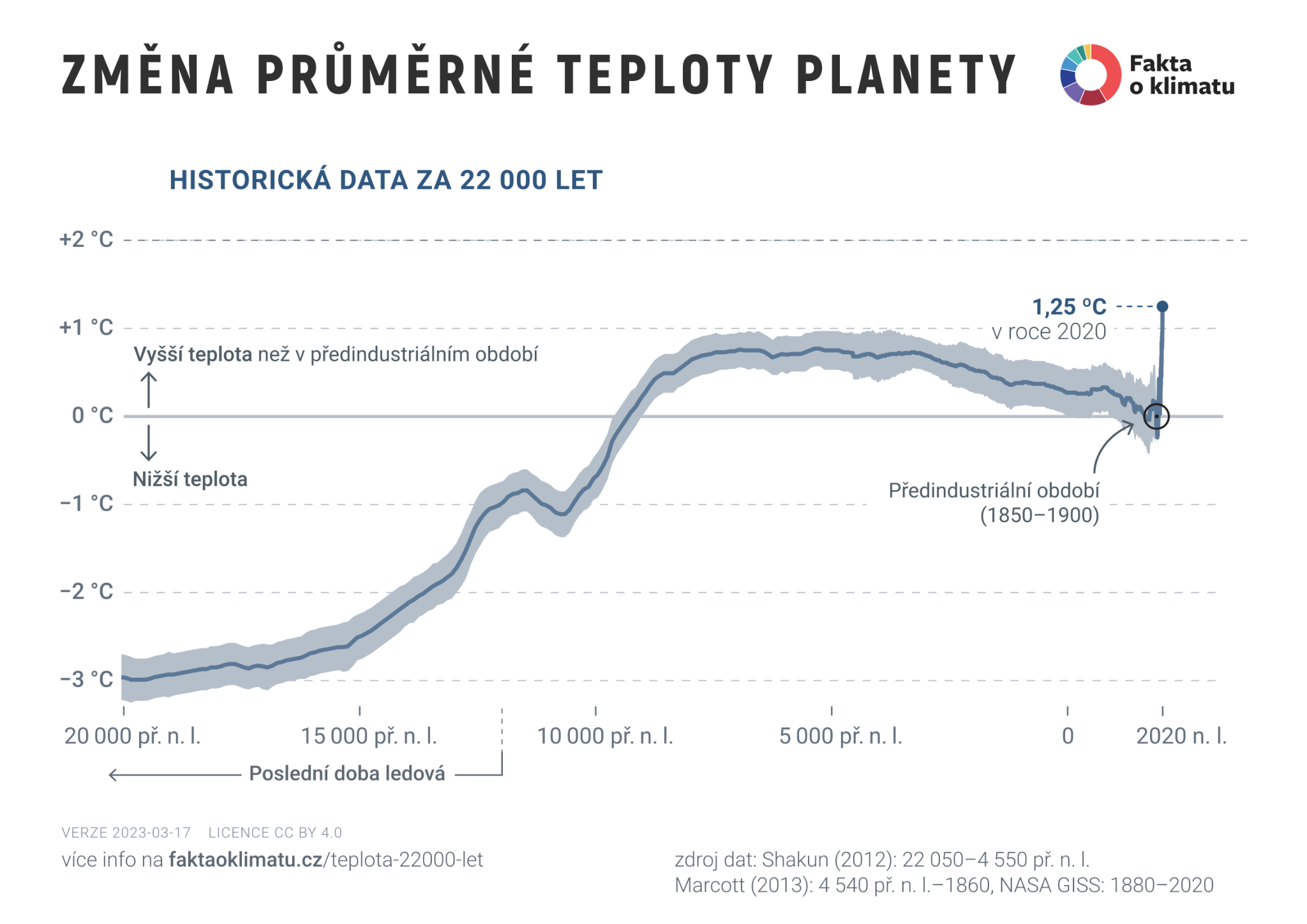 ‹#›
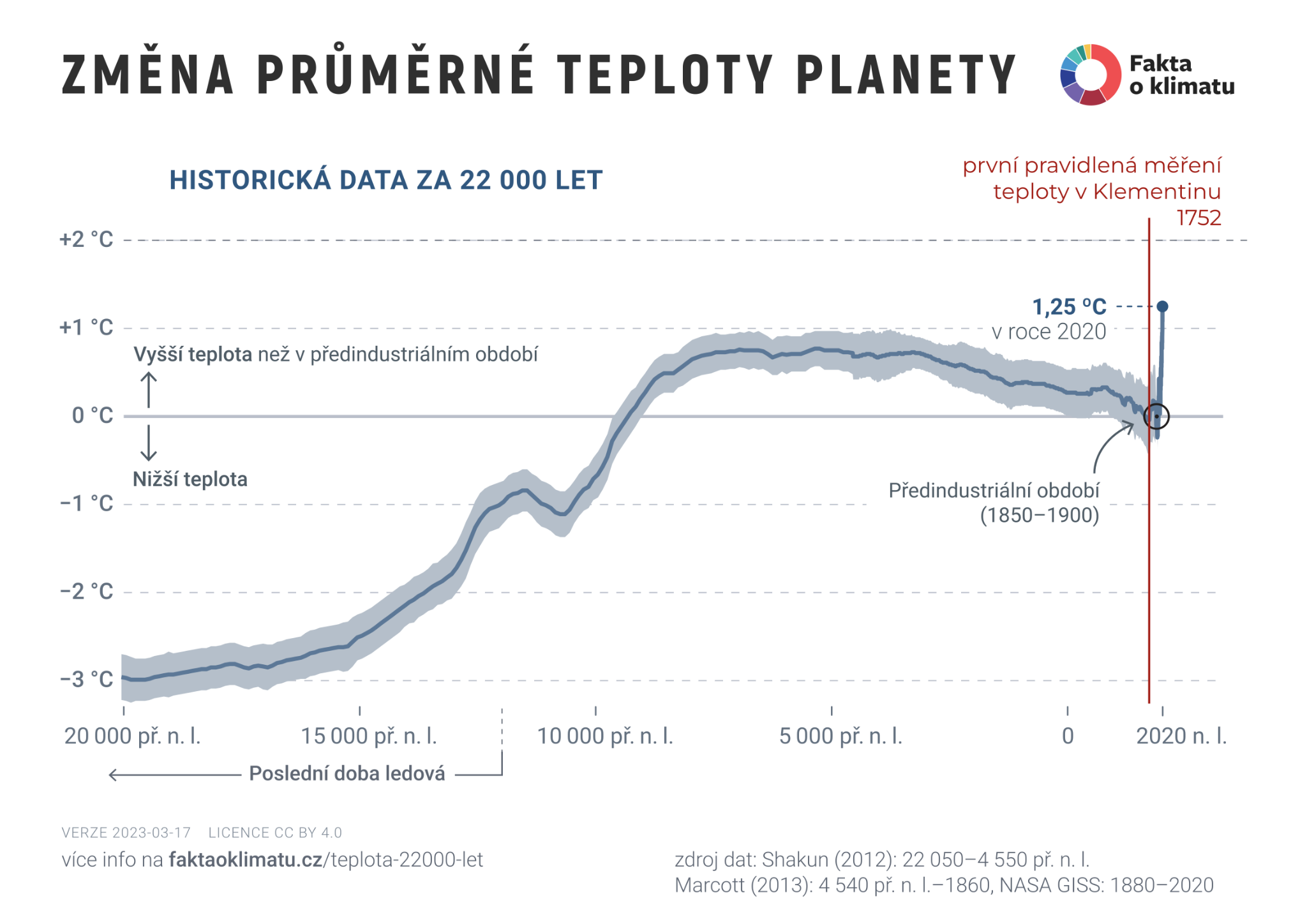 ‹#›
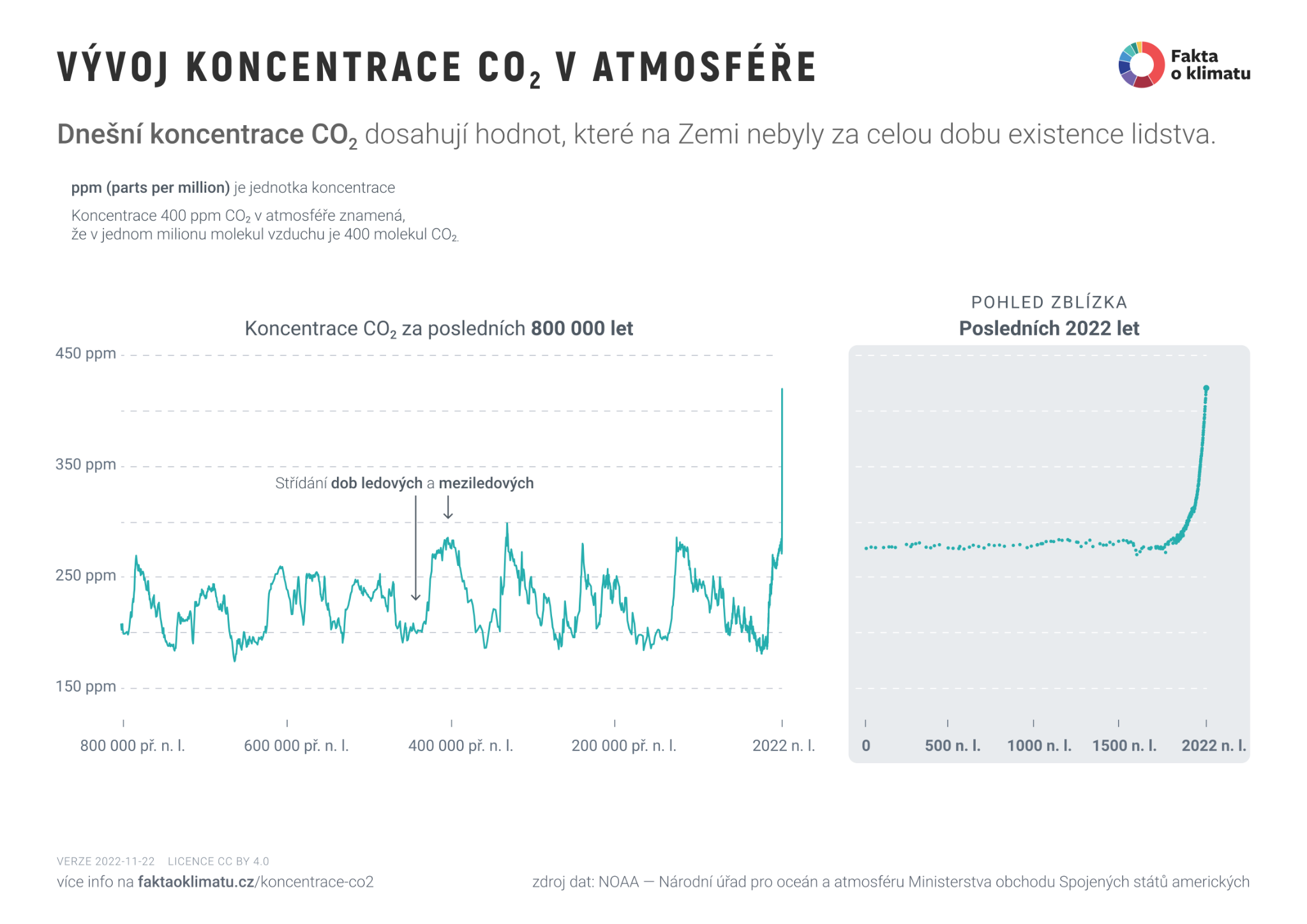 ‹#›
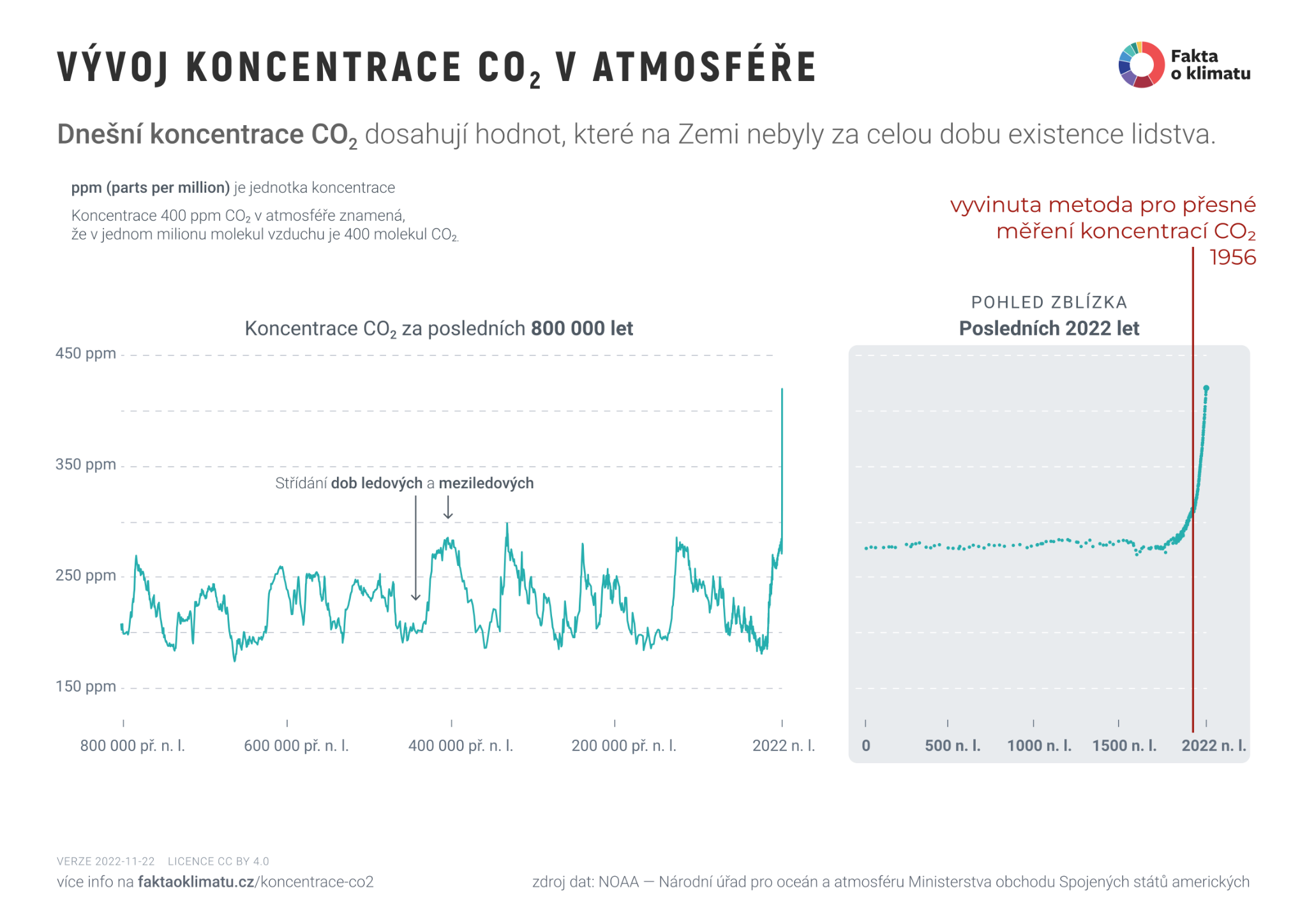 ‹#›
Jak podobná data získáváme? Víte o tom něco?
‹#›
IZOTOPY
‹#›
IZOTOPY
stejný počet protonů = stejný prvek
‹#›
IZOTOPY
stejný počet protonů = stejný prvek
ale jiný počet neutronů = jinak těžké jádro
‹#›
IZOTOPY
stejný počet protonů = stejný prvek
ale jiný počet neutronů = jinak těžké jádro
→ fyzikálně odlišné, některé izotopy se rozpadají
‹#›
IZOTOPY UHLÍKU
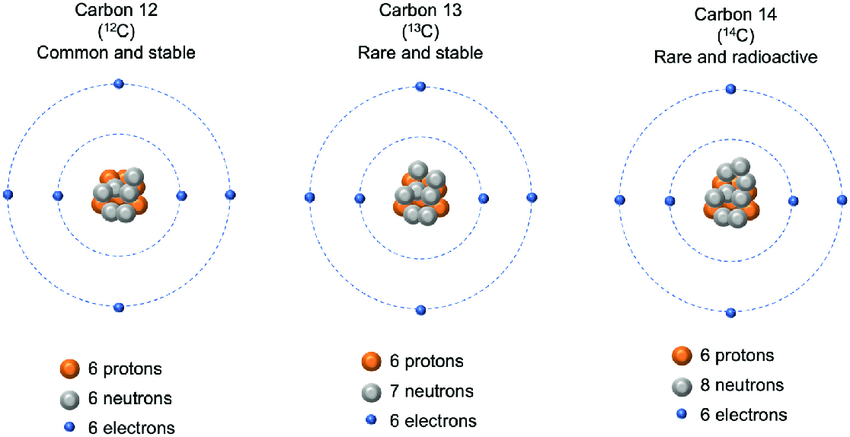 ‹#›
Zdroj: https://www.researchgate.net/figure/Isotopes-of-carbon-with-the-most-common-carbon-12-12-C-on-the-left-the-rare_fig1_365858274
POLOČAS PŘEMĚNY
doba, za kterou se přemění polovina celkového počtu jader
vlastnost daného izotopu – od zlomků sekund po miliony let

C(t) = C(0) e-𝝺t = C (0) e-ln(2)/T t


    … přeměnová konstanta			
    … poločas přeměny
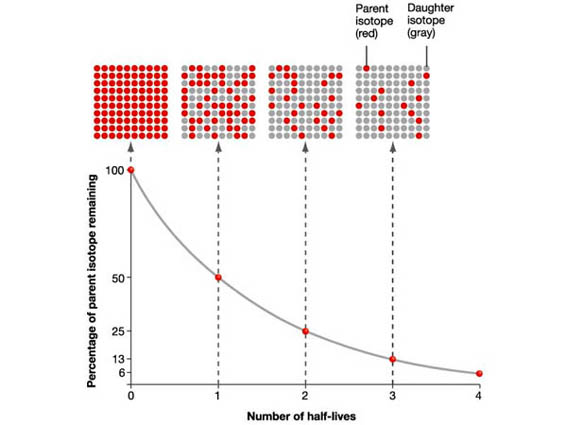 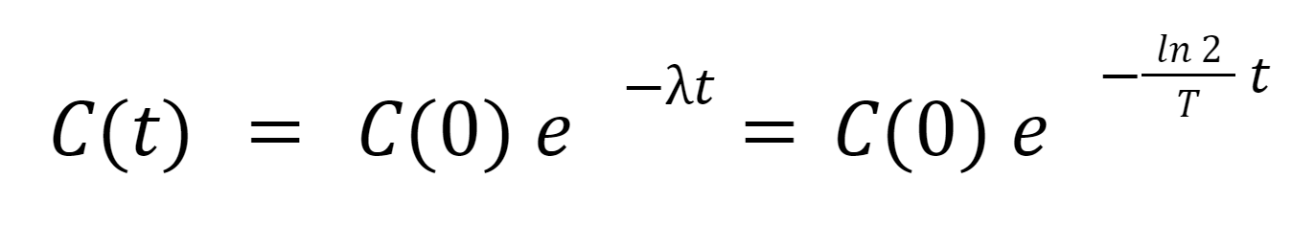 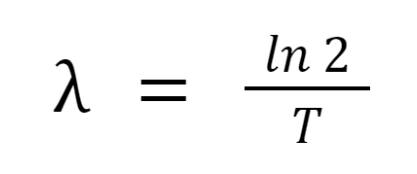 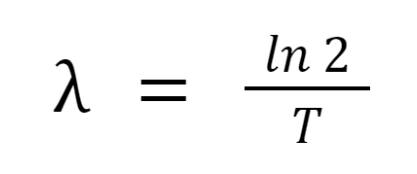 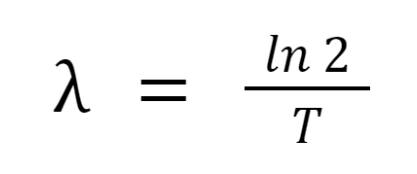 ‹#›
Zdroj: https://ch302.cm.utexas.edu/nuclear/radioactivity/selector.php?name=half-life
RADIOKARBONOVÉ DATOVÁNÍ
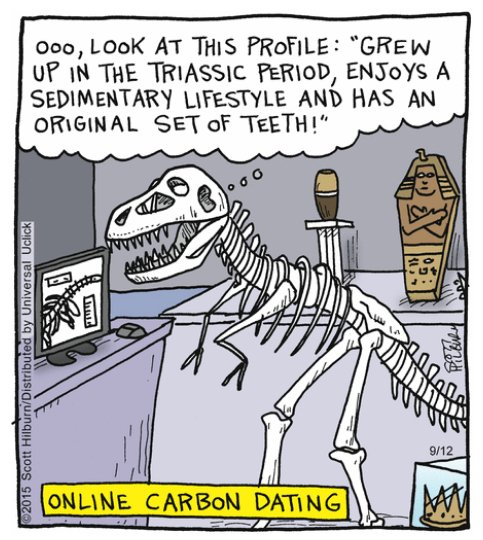 14C →12C
T = 5 730 let
                           asi 1 : 1 000 000 000 000
‹#›
Zdroj: https://twitter.com/PrehistoricMojo/status/983418734906892294/photo/1
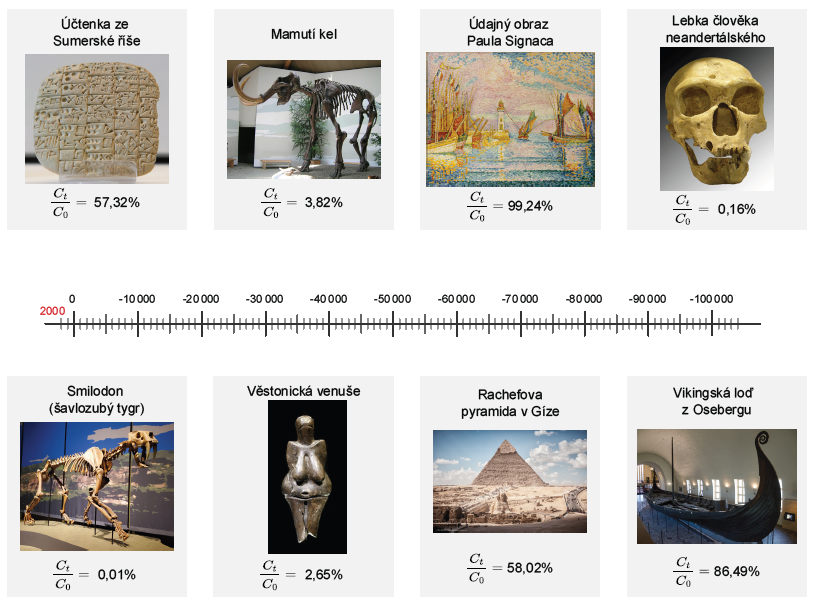 ZADÁNÍ PRÁCE
Pro každý vzorek určete pomocí grafu co nejpřesněji jeho stáří a vyneste na osu (pozor, zde jsou letopočty).
Všechny 3 grafy jsou stejné, jen zobrazují jiný časový úsek, aby znázornění bylo přesnější.
K zamyšlení:
Jaká je přesnost tohoto odečítání. Mění se? Jak a proč ano/ne.

Co byste považovali za rozumný časový rozsah, ve kterém tuto metodu můžeme použít?
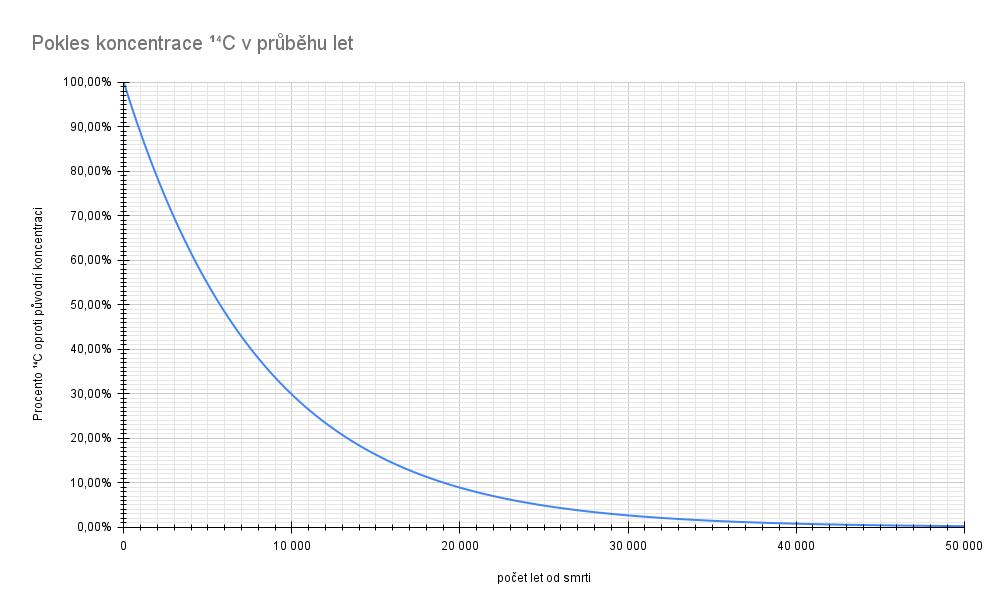 ‹#›
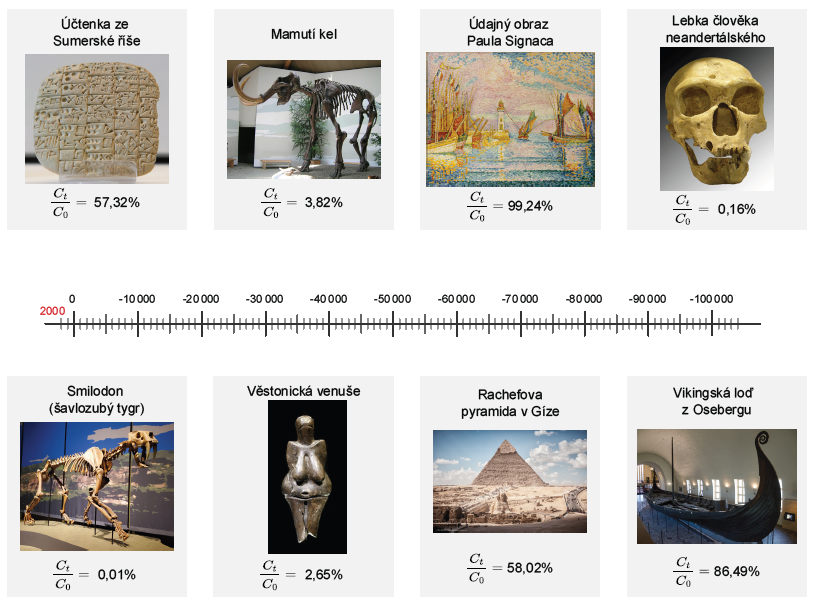 ZADÁNÍ PRÁCE
Pro každý vzorek určete pomocí grafu co nejpřesněji jeho stáří a vyneste na osu (pozor, zde jsou letopočty).
Všechny 3 grafy jsou stejné, jen zobrazují jiný časový úsek, aby znázornění bylo přesnější.

K zamyšlení:
Jaká je přesnost tohoto odečítání? Mění se? Jak a proč ano/ne?
Co považujete za rozumný časový rozsah, ve kterém tuto metodu můžeme použít?
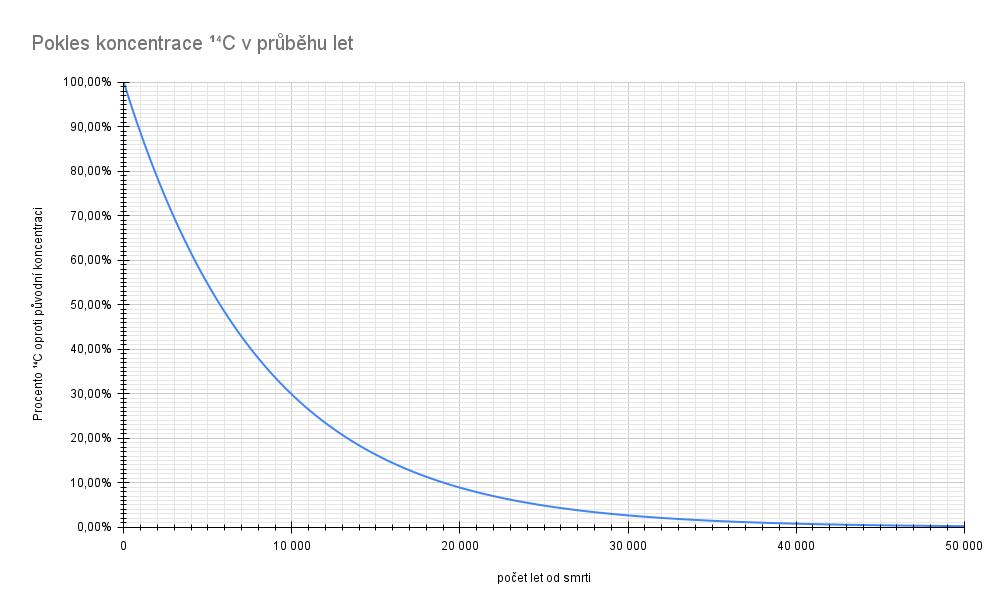 ‹#›
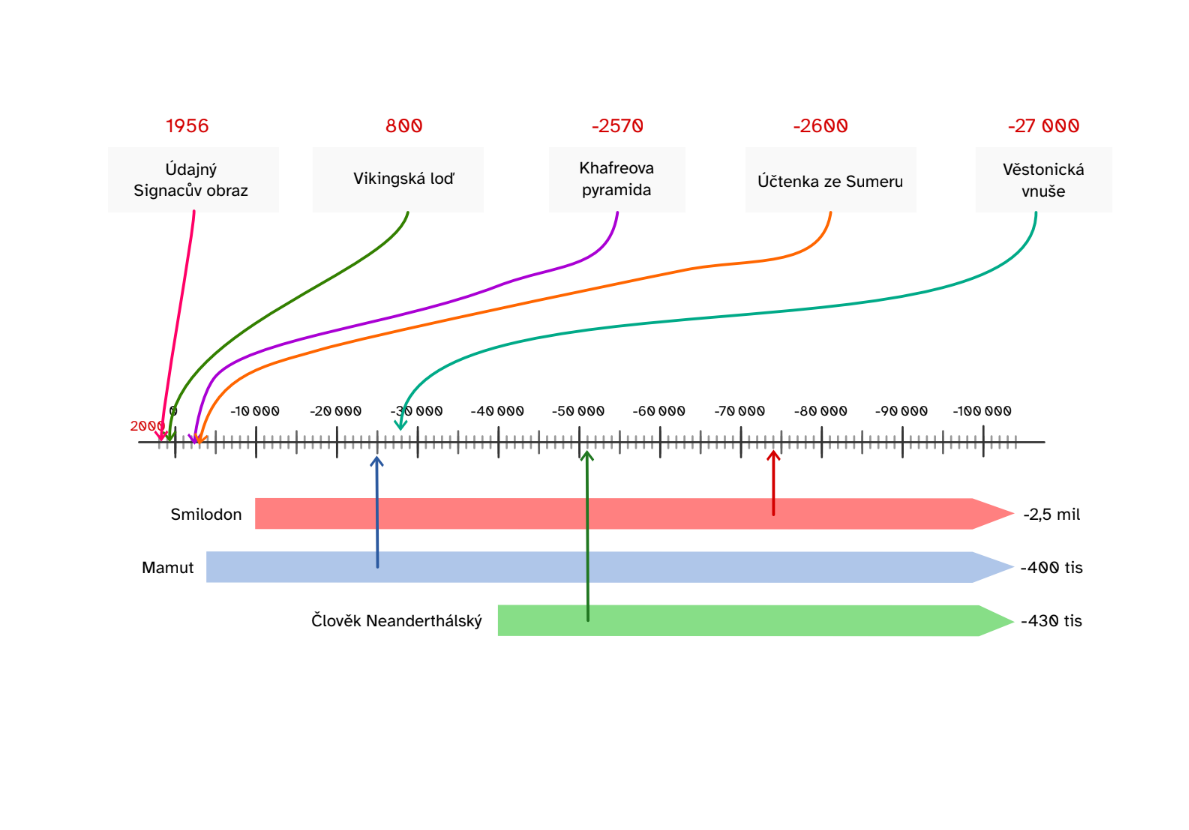 ‹#›
JAK JE TO S PŘESNOSTÍ
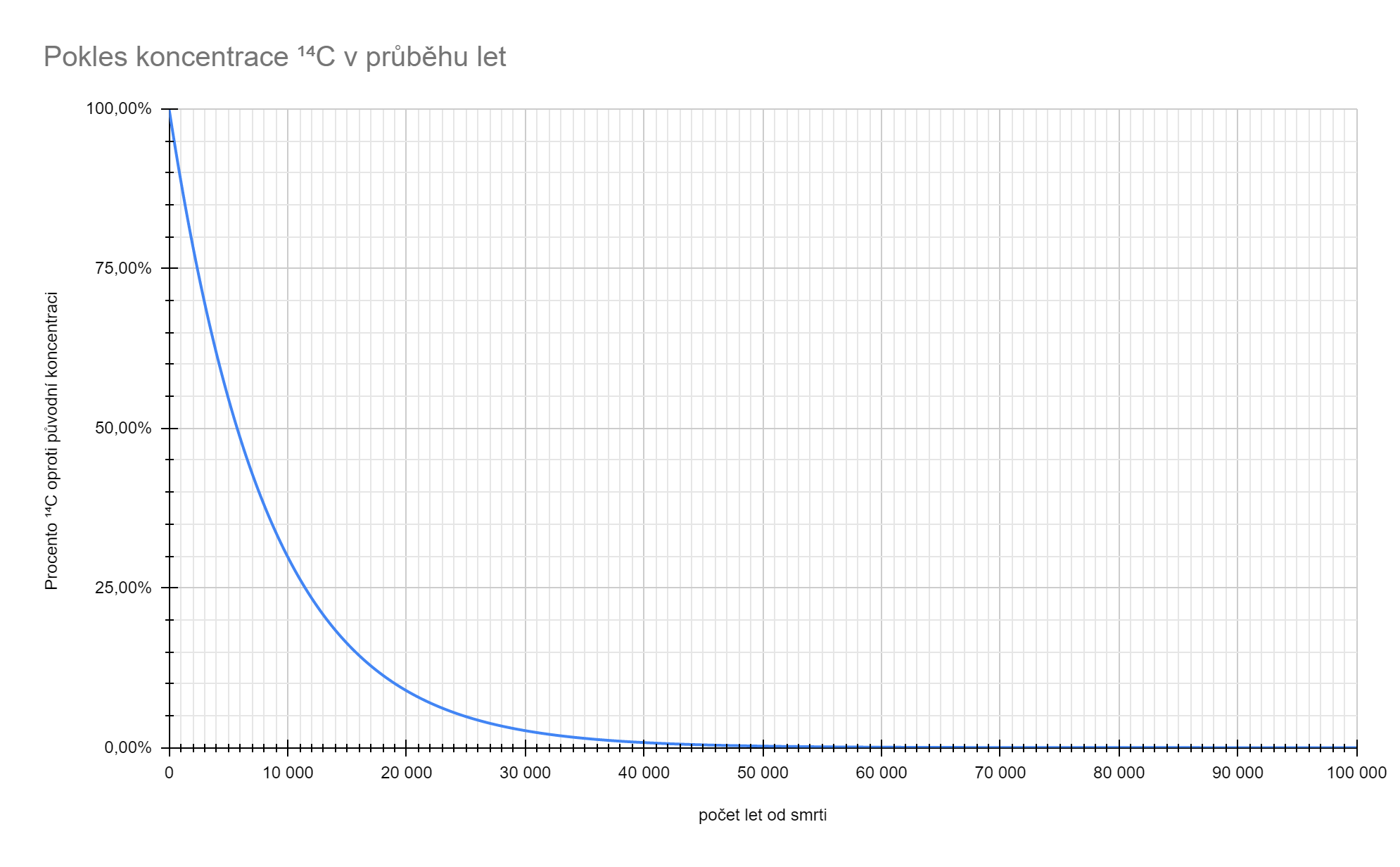 ‹#›
Odkud brát klimatická data, když potřebujeme jít hluboko do minulosti?
https://youtu.be/se-BRvZuu7k?si=RNPaMqLhoHJ-r9cJ 
(University of Washington: Scientists drill deep in Antarctic ice for clues to climate change, 2:35)



https://youtu.be/oHzADl-XID8?si=a3VFKBBZt2Zsc3Sx
(Earth: The Operators’ Manual, CO2 in the Ice Core Record, 1:13)
‹#›
Data z ledu – TĚŽBA
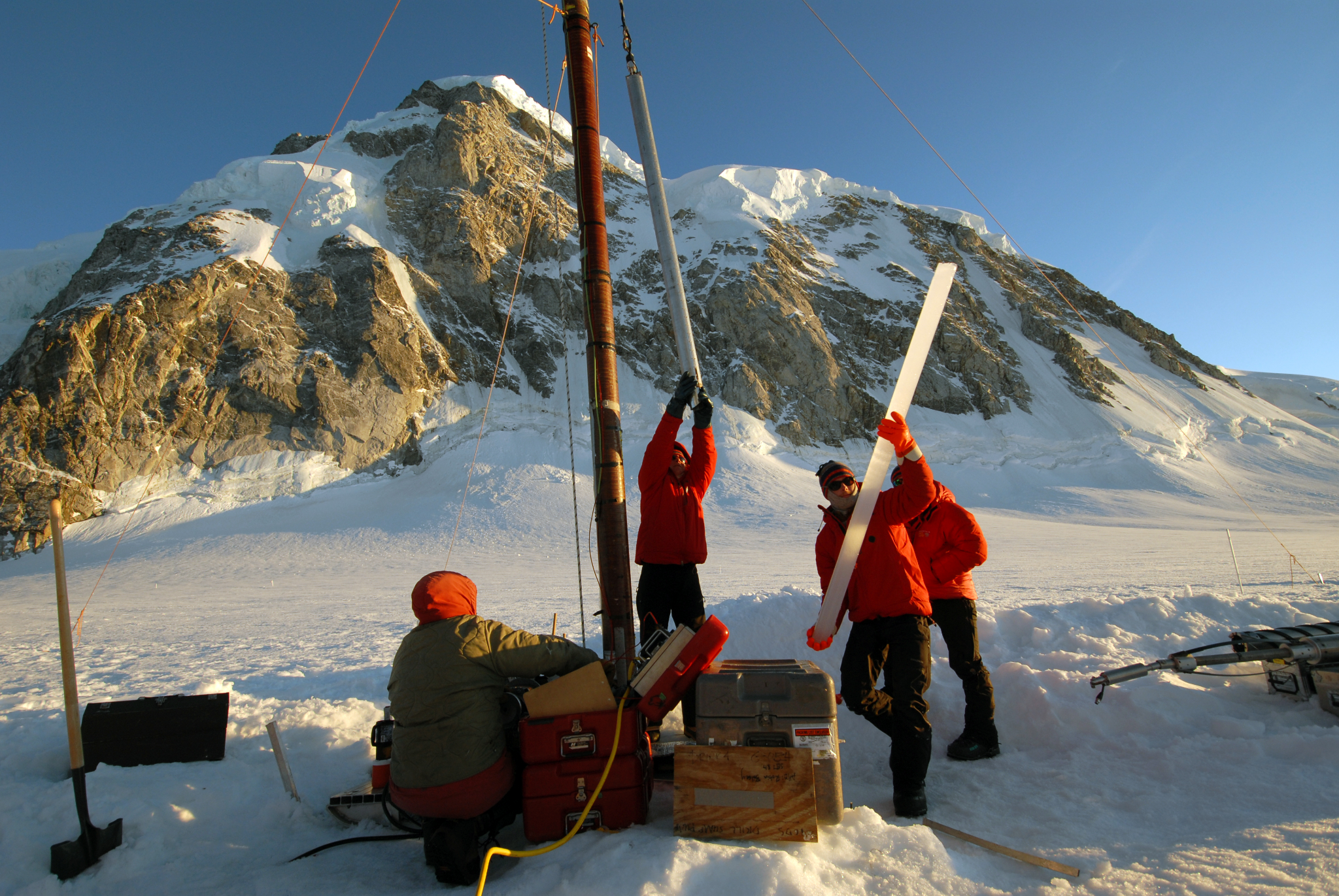 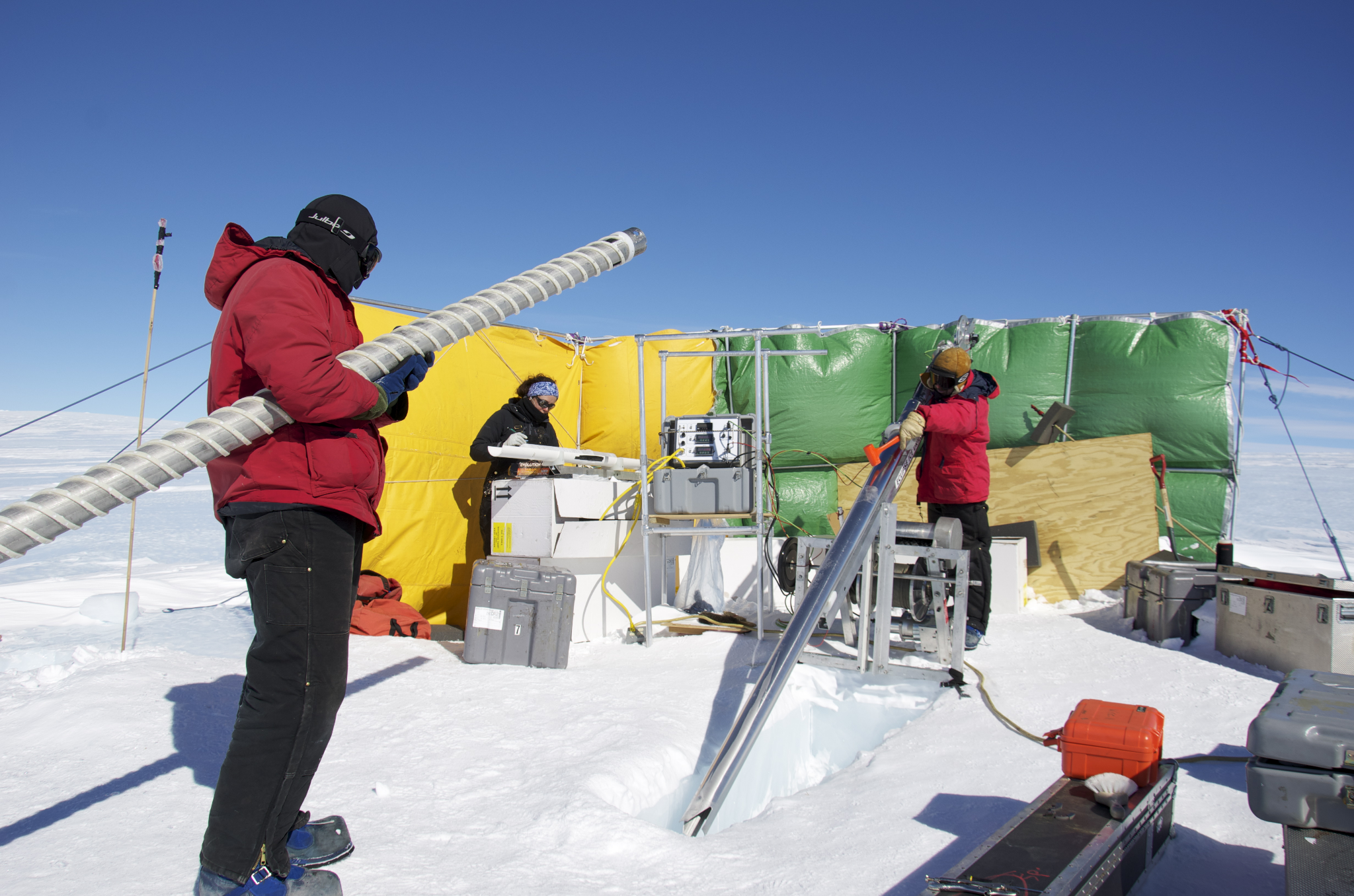 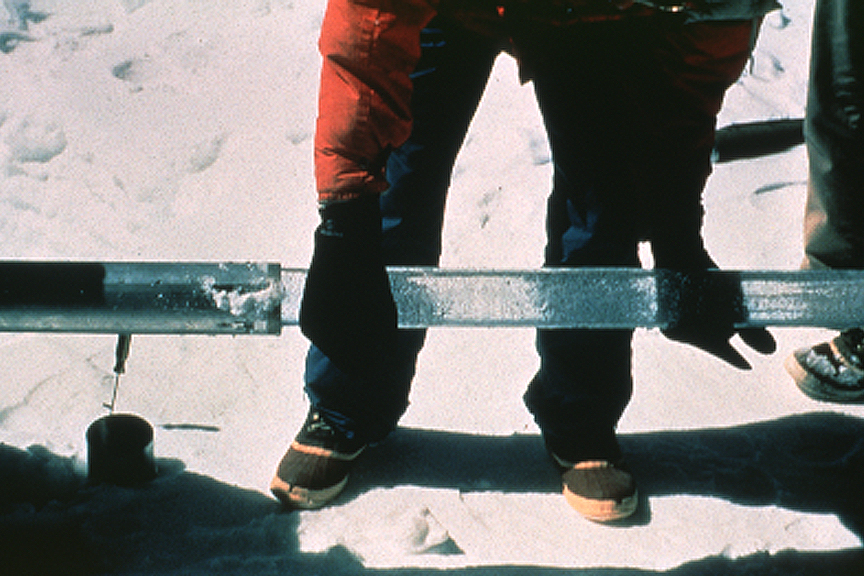 ‹#›
Zdroje: https://icecores.org/about-ice-cores 
https://en.wikipedia.org/wiki/Ice_core#/media/File:Icecore_4.jpg
Data z ledu – TLAKEM ZE SNĚHU NA LED
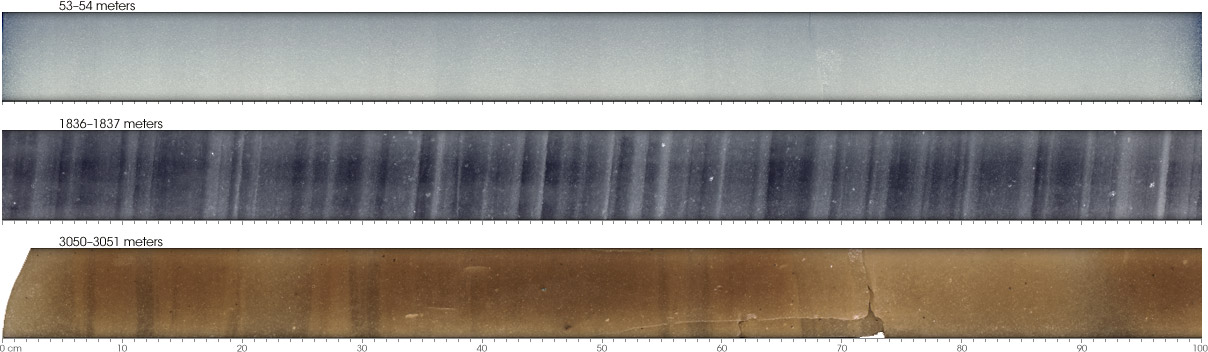 ‹#›
Zdroj: https://earthobservatory.nasa.gov/features/Paleoclimatology_IceCores
Data z ledu – BUBLINY VZDUCHU
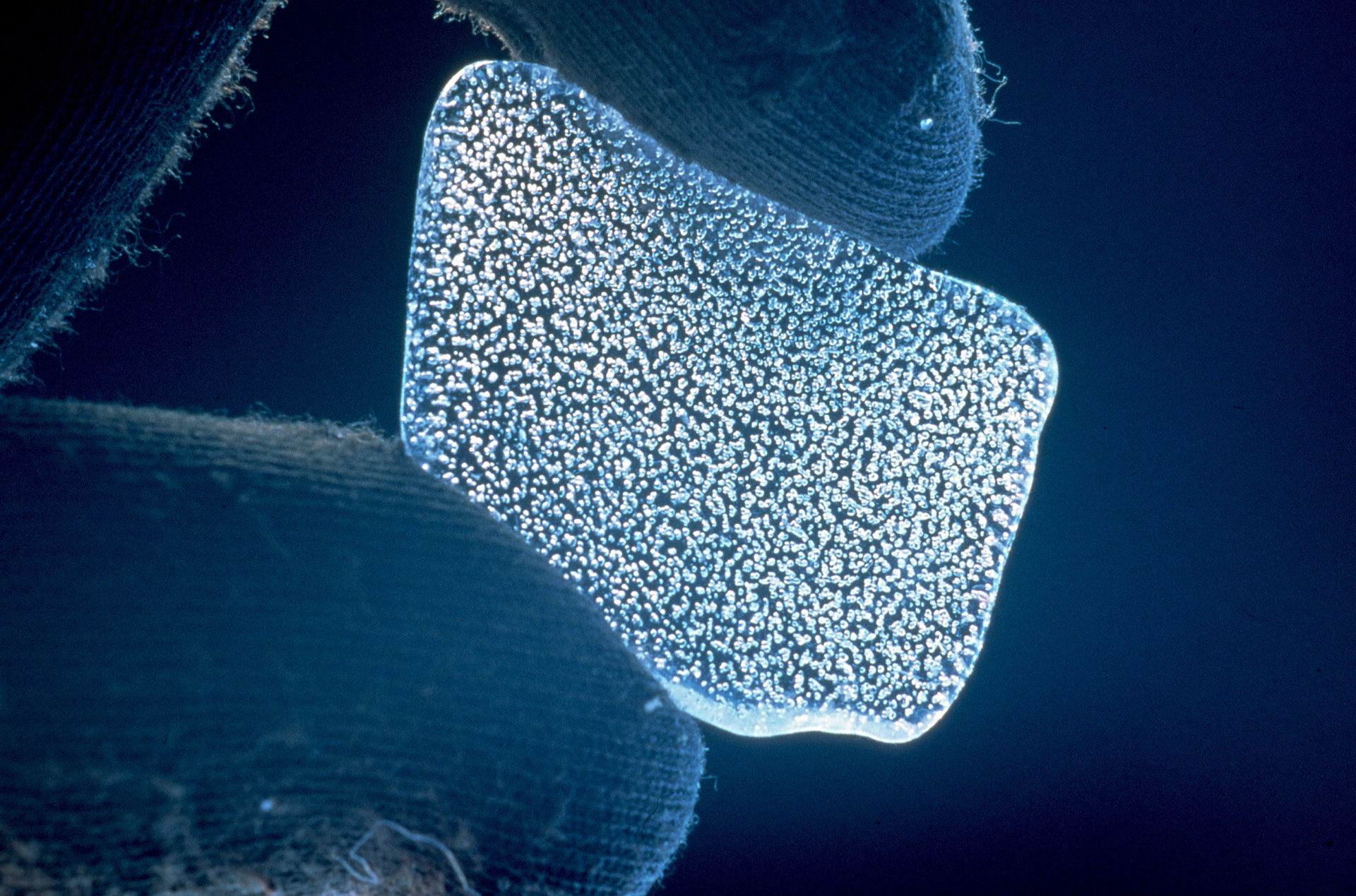 ‹#›
Zdroj: https://en.wikipedia.org/wiki/Ice_core#/media/File:CSIRO_ScienceImage_521_Bubbles_in_Ice.jpg
KLIMATICKÁ DATA – co potřebujeme zjistit?
‹#›
KLIMATICKÁ DATA – co potřebujeme zjistit?

STÁŘÍ
‹#›
KLIMATICKÁ DATA – co potřebujeme zjistit?

STÁŘÍ – radiokarbonově z CO2, z vrstev
‹#›
KLIMATICKÁ DATA – co potřebujeme zjistit?

STÁŘÍ – radiokarbonově z CO2, z vrstev

KONCENTRACE CO2
‹#›
KLIMATICKÁ DATA – co potřebujeme zjistit?

STÁŘÍ – radiokarbonově z CO2, z vrstev

KONCENTRACE CO2 – přímo z bublin vzduchu
‹#›
KLIMATICKÁ DATA – co potřebujeme zjistit?

STÁŘÍ – radiokarbonově z CO2, z vrstev

KONCENTRACE CO2 – přímo z bublin vzduchu

TEPLOTA
‹#›
KLIMATICKÁ DATA – co potřebujeme zjistit?

STÁŘÍ – radiokarbonově z CO2, z vrstev

KONCENTRACE CO2 – přímo z bublin vzduchu

TEPLOTA – poměr izotopů kyslíku
‹#›
TEPLOTA – poměr izotopů kyslíku
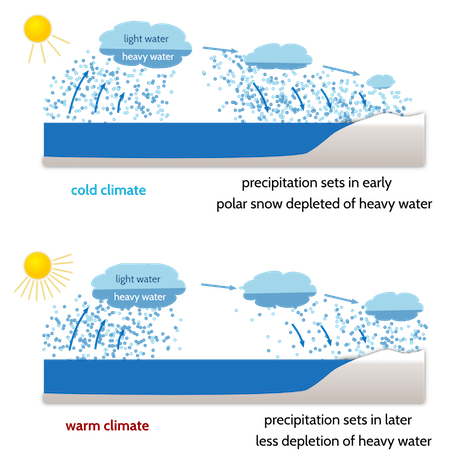 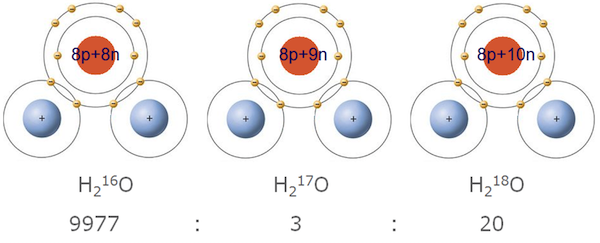 ‹#›
Zdroj: https://www.chemedx.org/blog/ice-cores-stable-isotopes-climate-change-and-chemistry-part-2
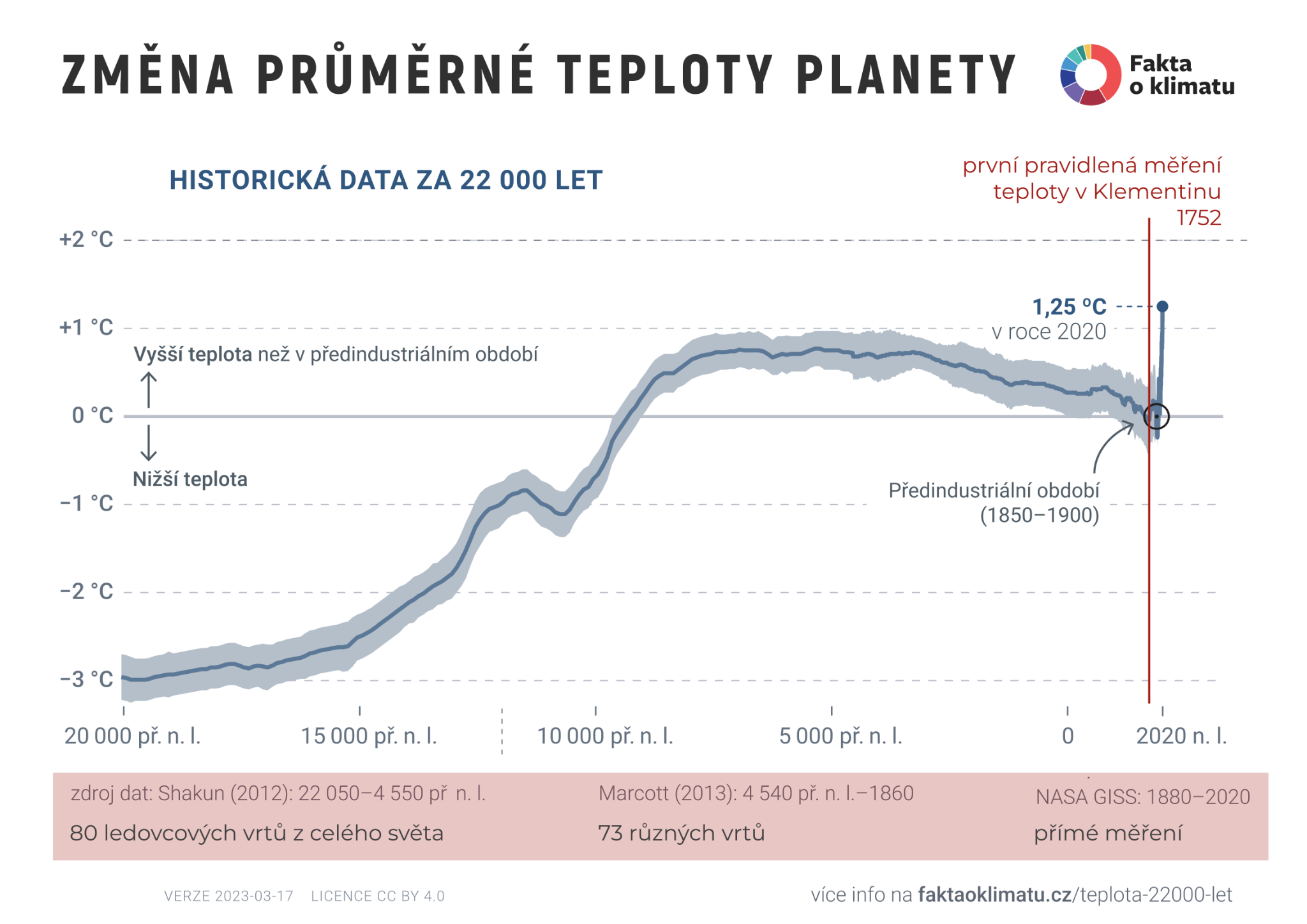 ‹#›
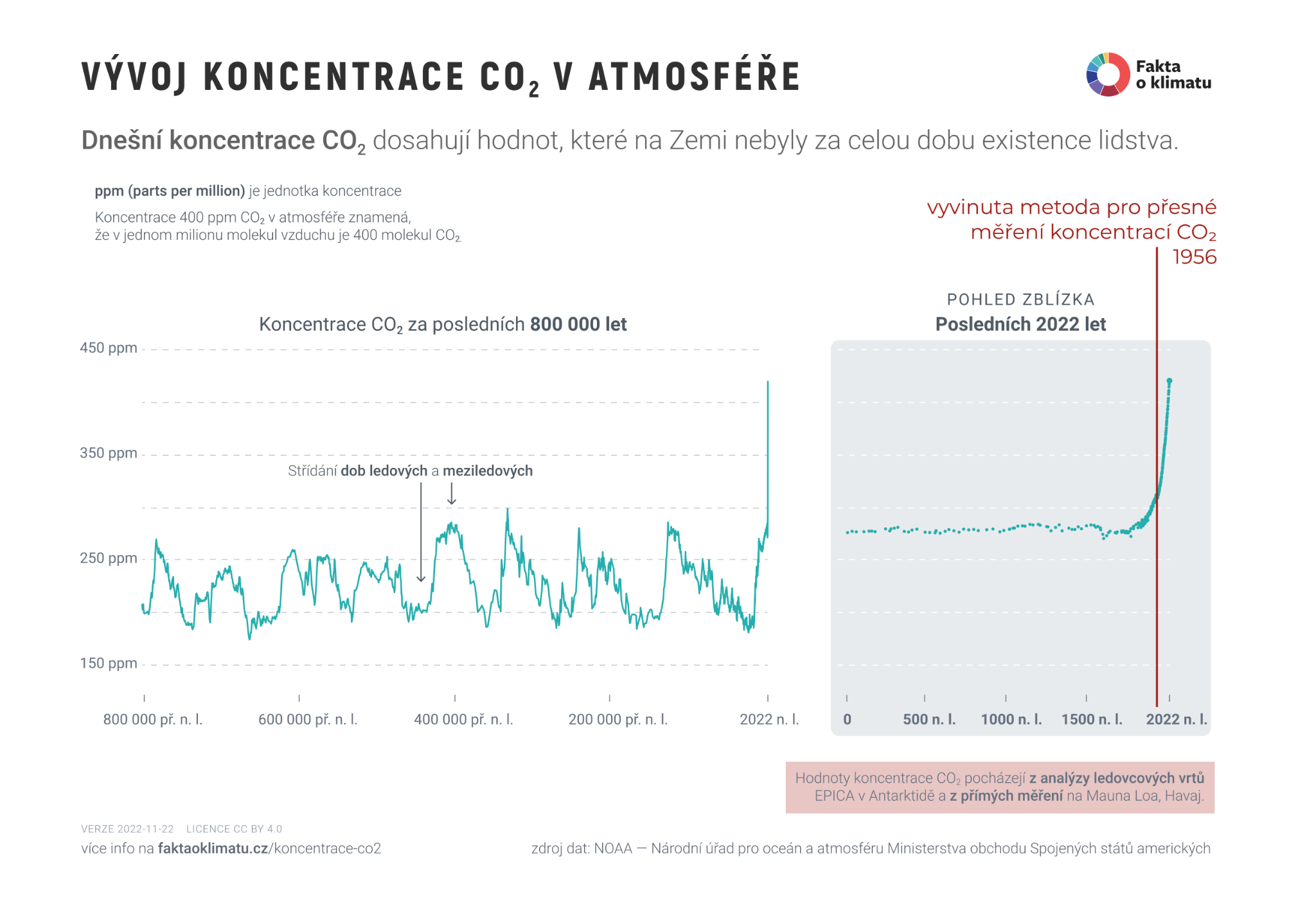 ‹#›
NEpřímé MĚŘENÍ
nevýhody
výhody
‹#›
NEpřímé MĚŘENÍ
nevýhody
obtížné na získání podkladů – finančně i technicky
nutné velmi přesné vyhodnocování – technicky náročné
pozor na interpretaci
i tak omezený rozsah
omezená přesnost (což nemusí vadit, podstatný je trend)
…
výhody
můžeme získat jedinečná data z hluboké historie
‹#›